Возникли на рубеже протерозоя и палеозоя от червеобразных полухордовых;
Появление внутреннего скелета – хорды
Появление нервной трубки над хордой;
Под хордой –пищеварительный тракт; Появление жаберных щелей в полости глотки.
Появление сердца на брюшной стороне – усиление кровотока
Тип Хордовые. 40 тыс.видов
Ланцетникп/тип Бесчерепные
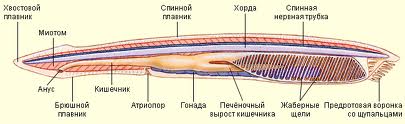 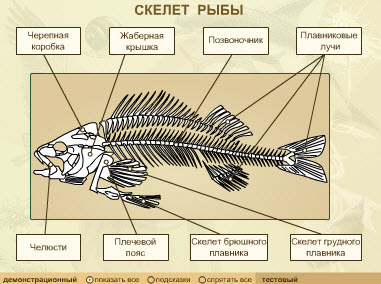 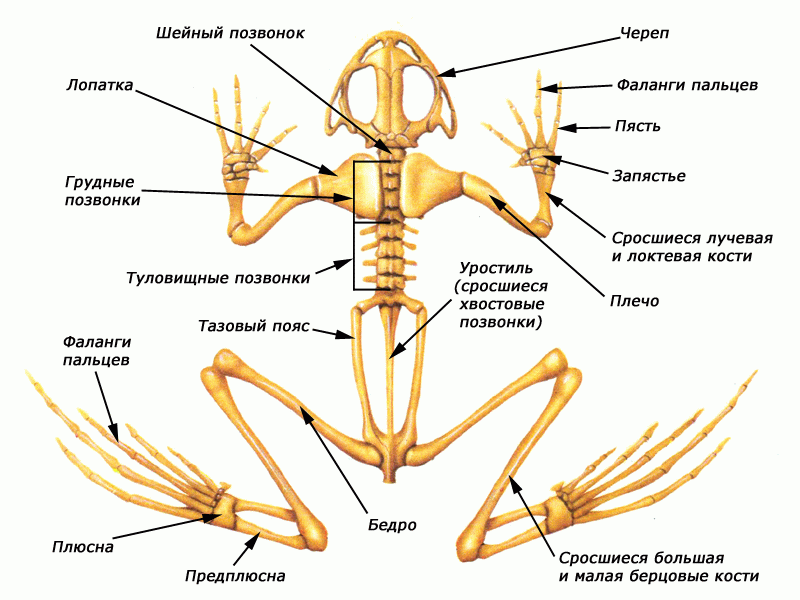 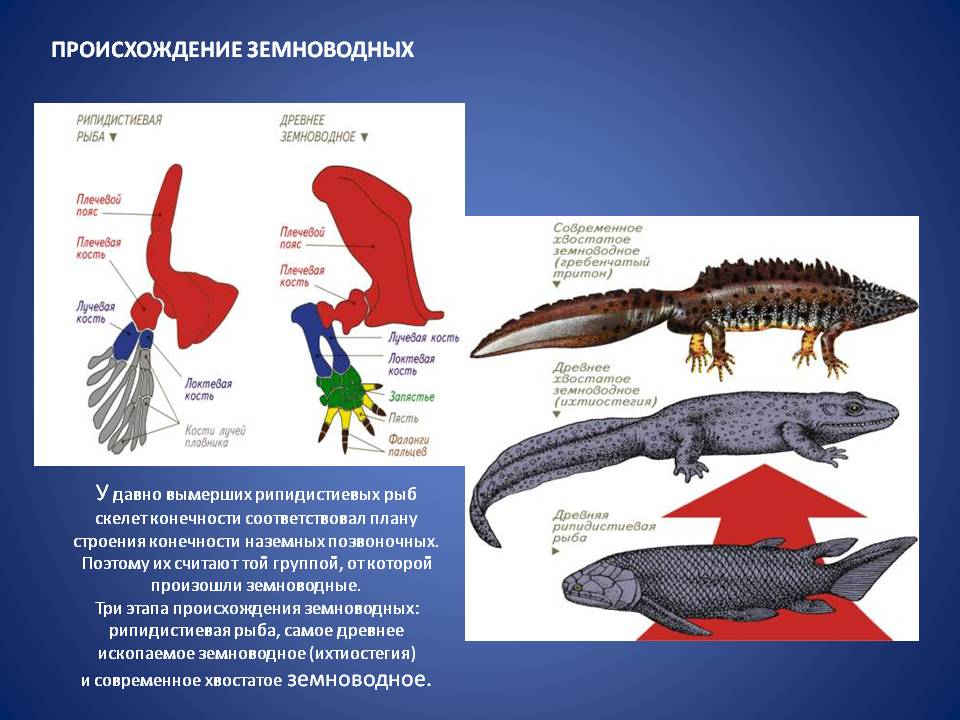 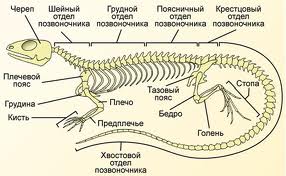 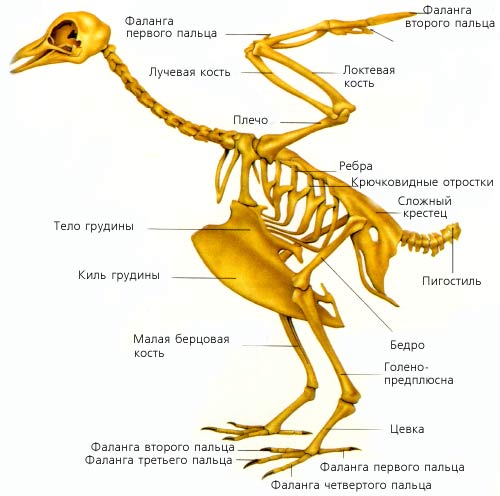 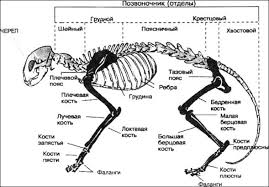 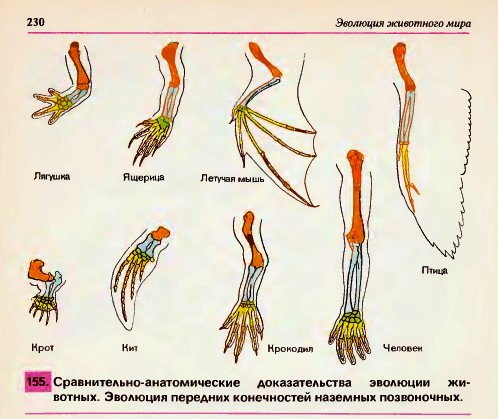 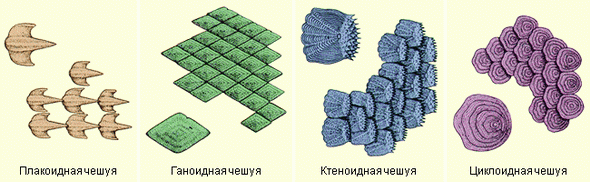 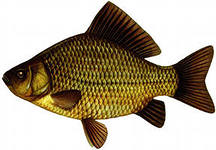 Эволюция покровов.
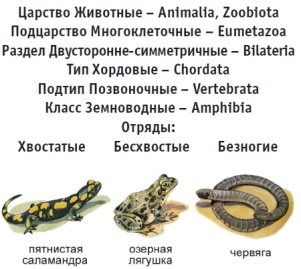 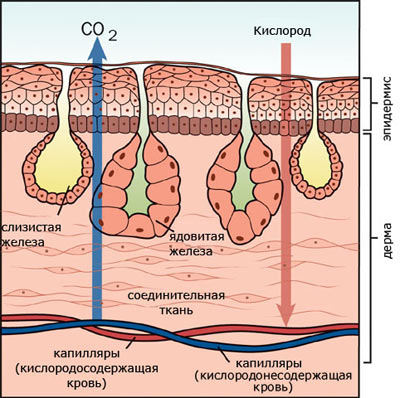 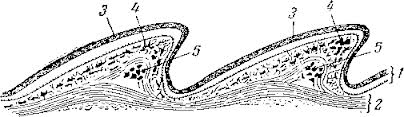 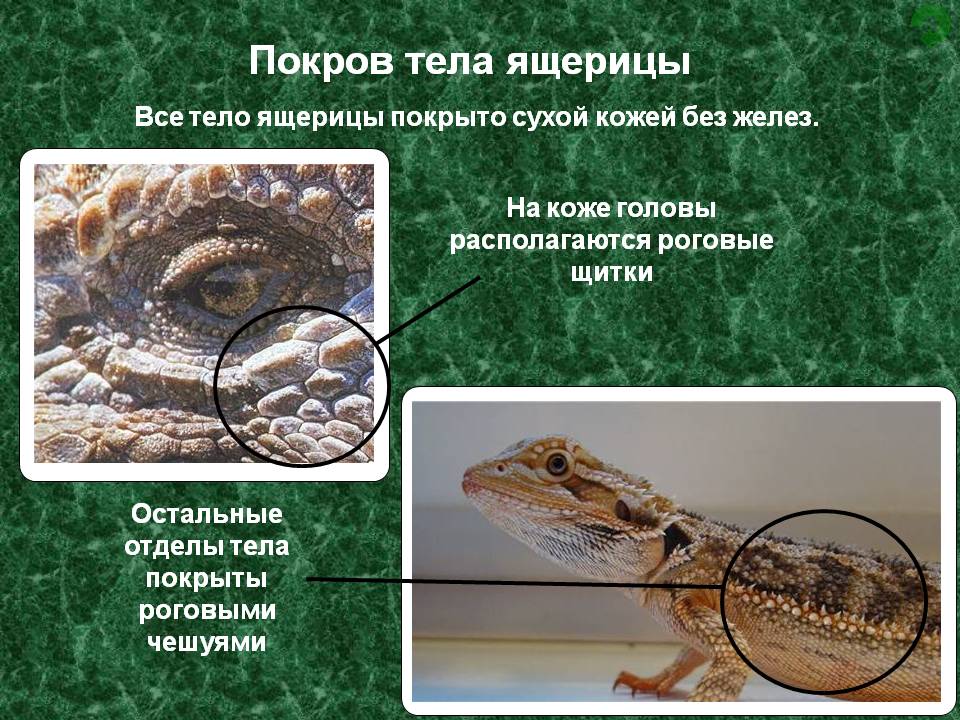 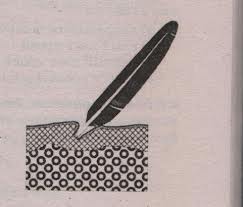 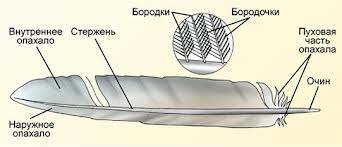 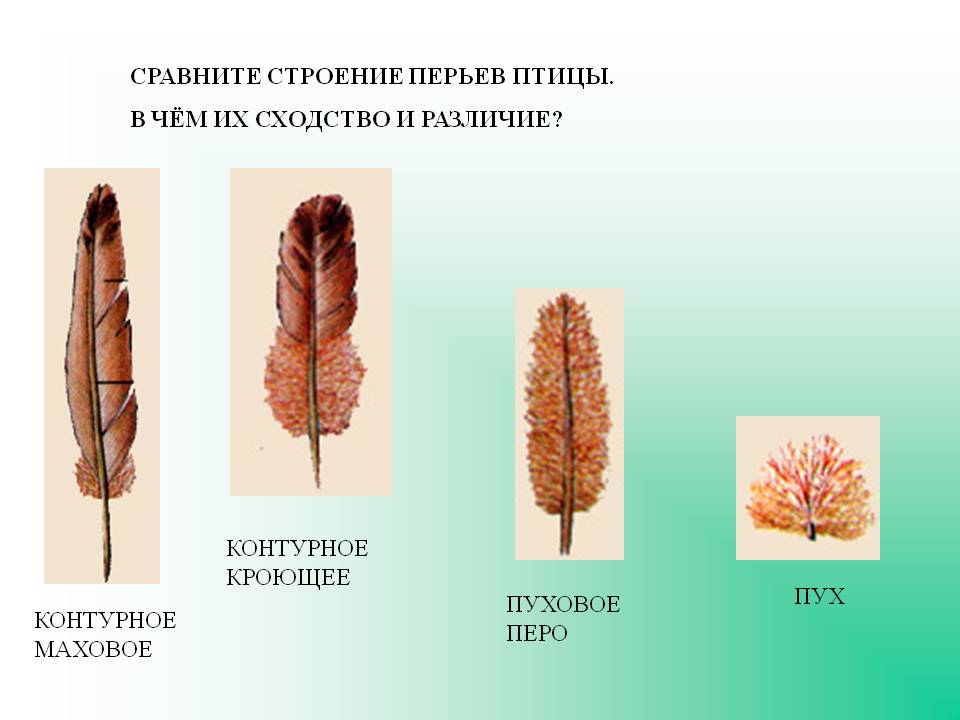 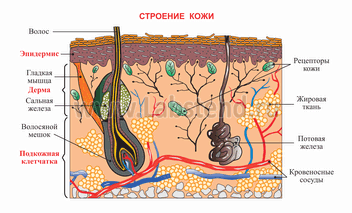